Цель: формирование у детей навыков культуры поведения и общения.Задачи:1. Приобщать детей к духовно-нравственным традициям;   формировать представления о культуре поведения, этикете.2. Познакомить детей с правилами гостеприимства, общения, дружбы. 3. Формировать положительные дружеские взаимоотношения со сверстниками, совершенствовать коммуникативные умения. Развивать эмоциональную отзывчивость.4. Расширять кругозор. Закреплять знания об образовании некоторых слов по теме, пословиц о дружбе, добре, вежливости, гостеприимстве. 5. Расширять и активизировать словарный  запас по теме, способствовать развитию умения уместного использования этикетных слов в речи.
Описание игрыКомплектация: игровое поле-карта с игровой дорожкой, по которой следует передвигать фишки, карточки с заданиями и вопросами, фишки – игрушки из Киндер сюрпризов, кубик.
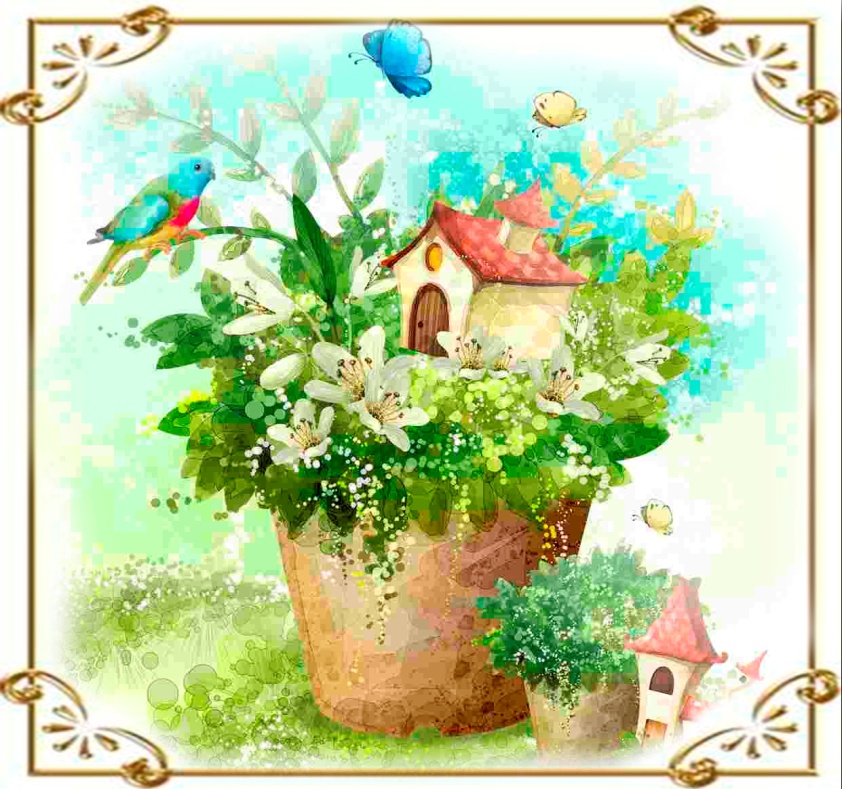 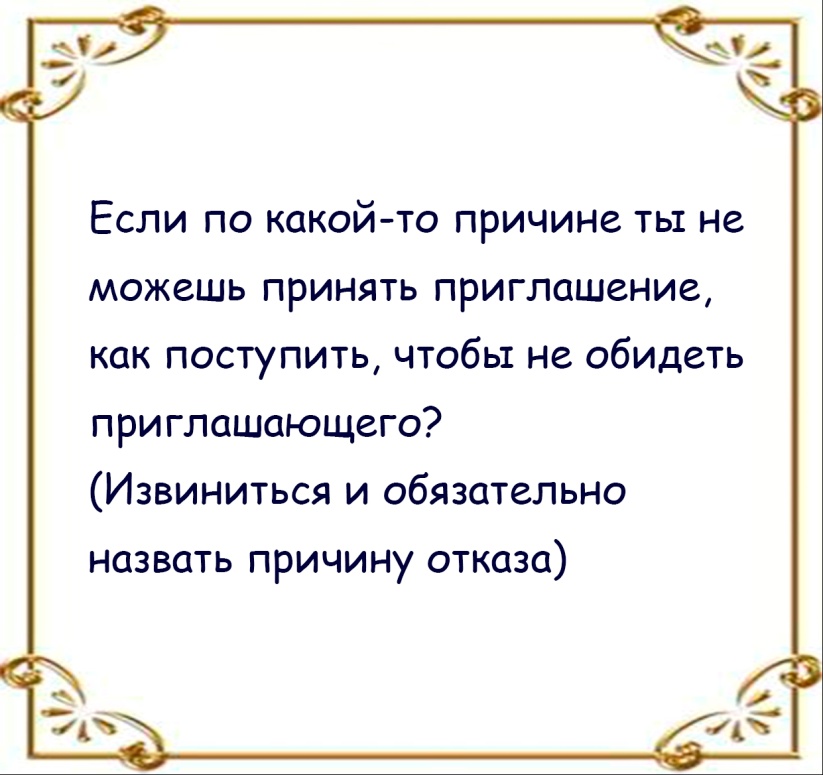 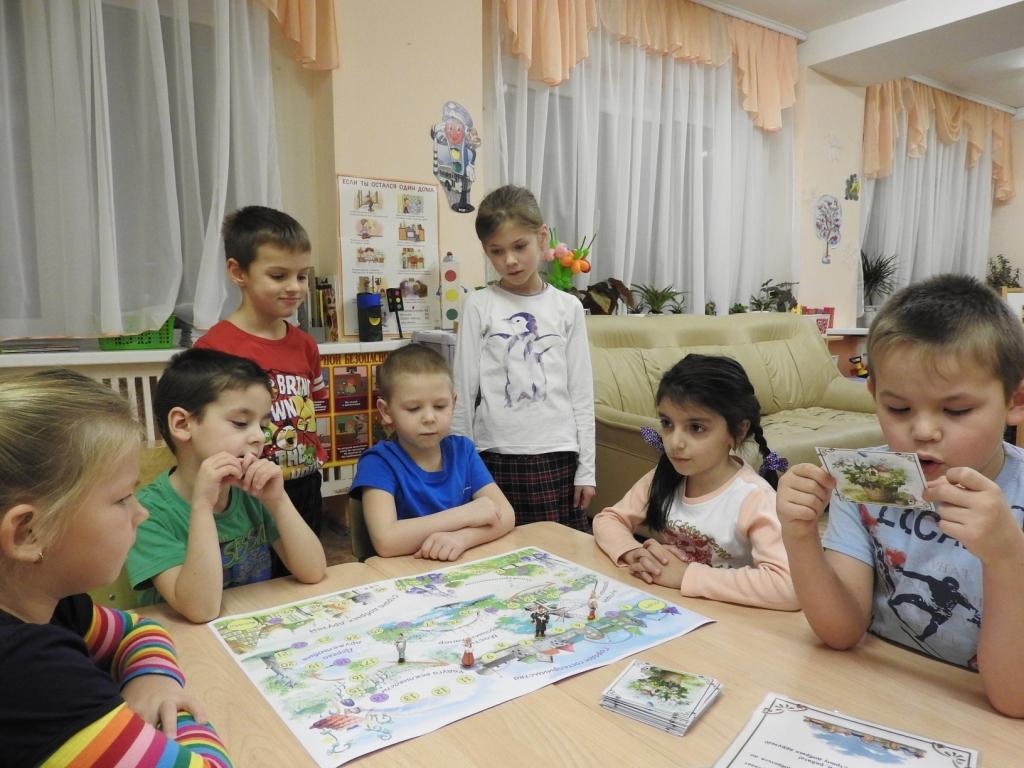 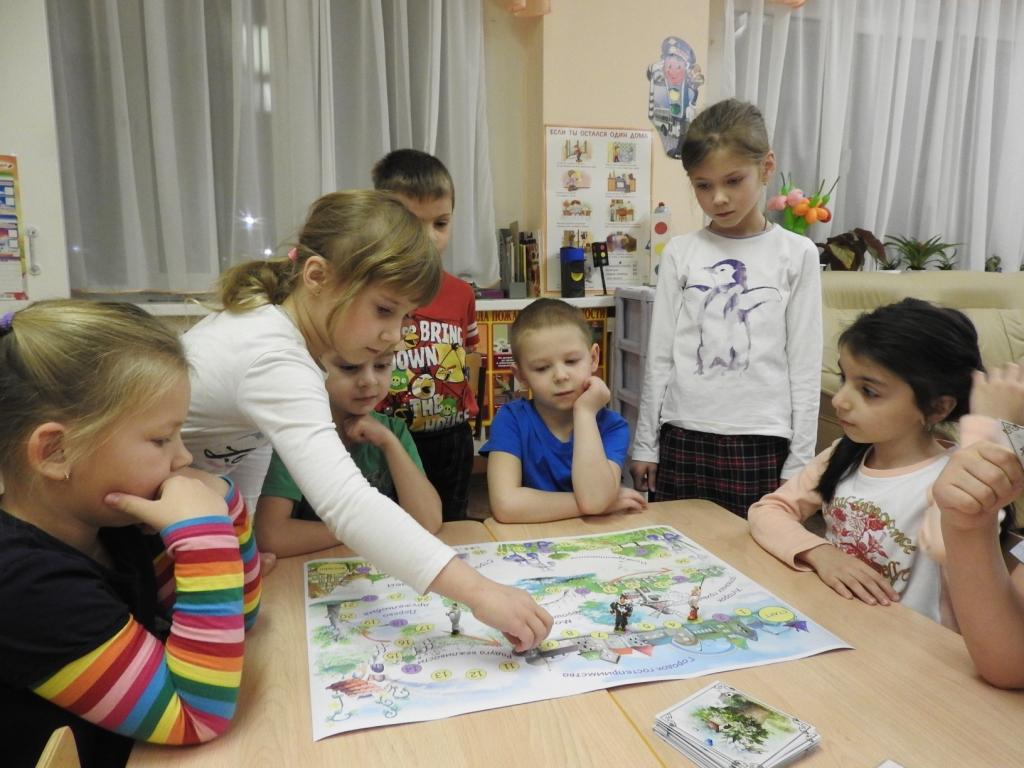